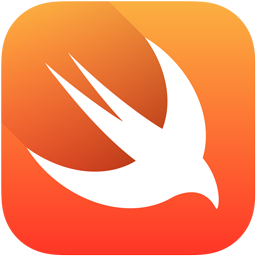 Introducing Swift to EPL371
Andria Kkoushi
Panayiotis Pavlides
Andreas Frangou
Irene Papacosta
Our task?
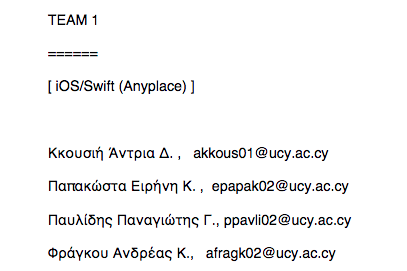 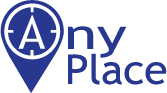 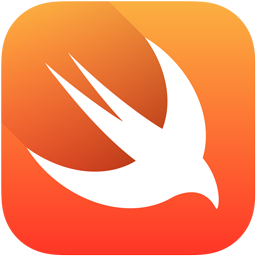 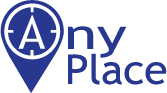 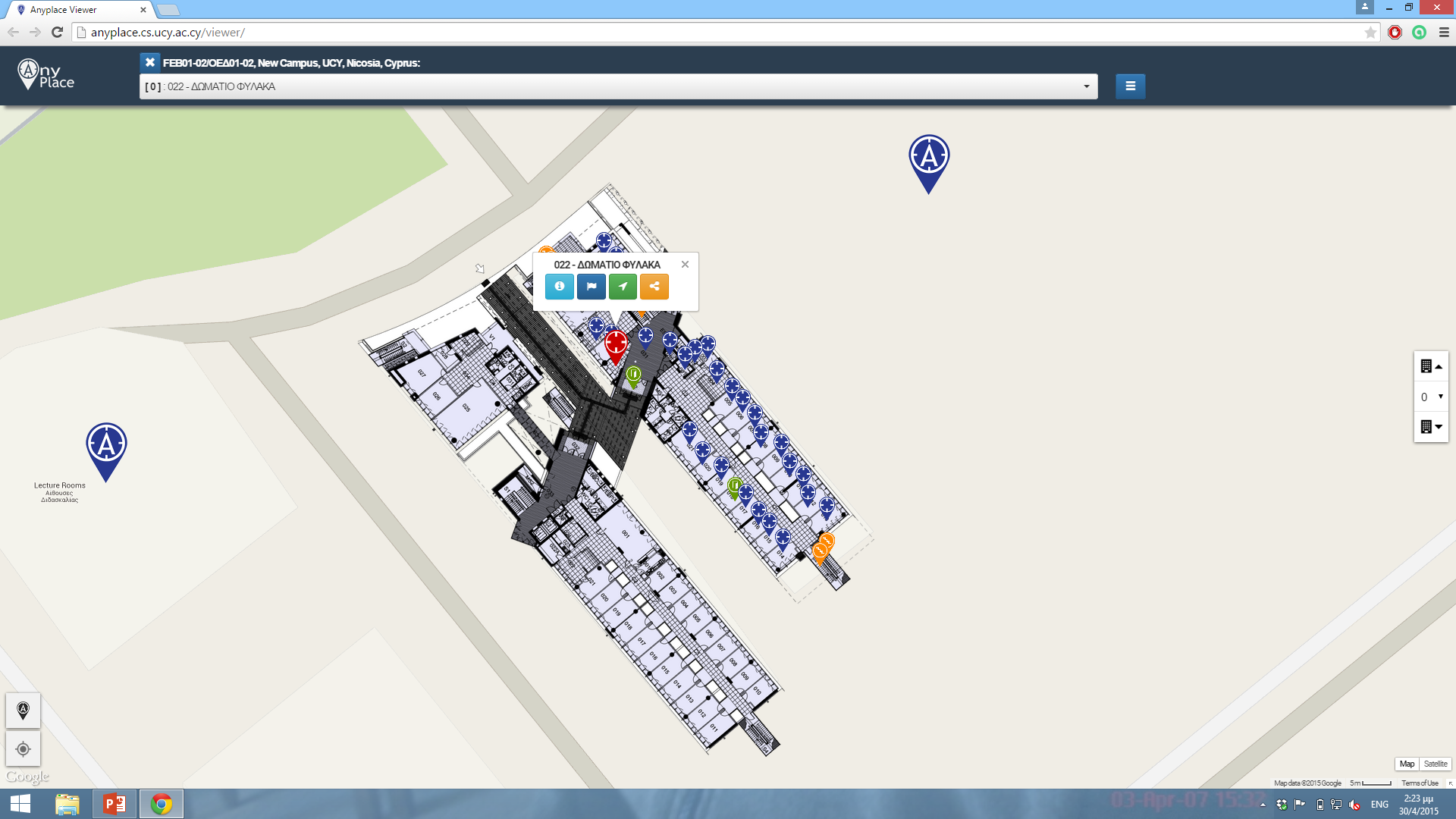 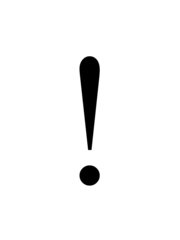 Error 404 : Task Not Found.
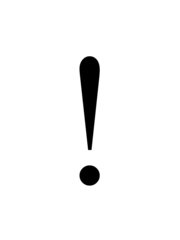 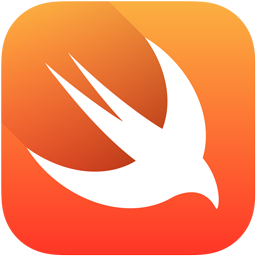 Swift Dreams
by Andreas Frangou
Swift Dreams
Σκοπός
Objective-C
Γιατί λοιπόν να υπάρξει αλλαγή;
Η απόφαση της Apple
Διαμόρφωση της Swift
Συνύπαρξη Swift μαζί με Objective-C
Ο κώδικας της Swift
Swift Dreams
Λιγότερα λάθη
Playground
Το μέλλον της Swift
Η μέχρι τώρα απήχηση της γλώσσας
Γνωριμία με τη Swift
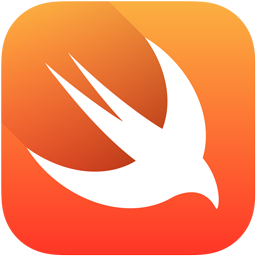 Basic Syntax
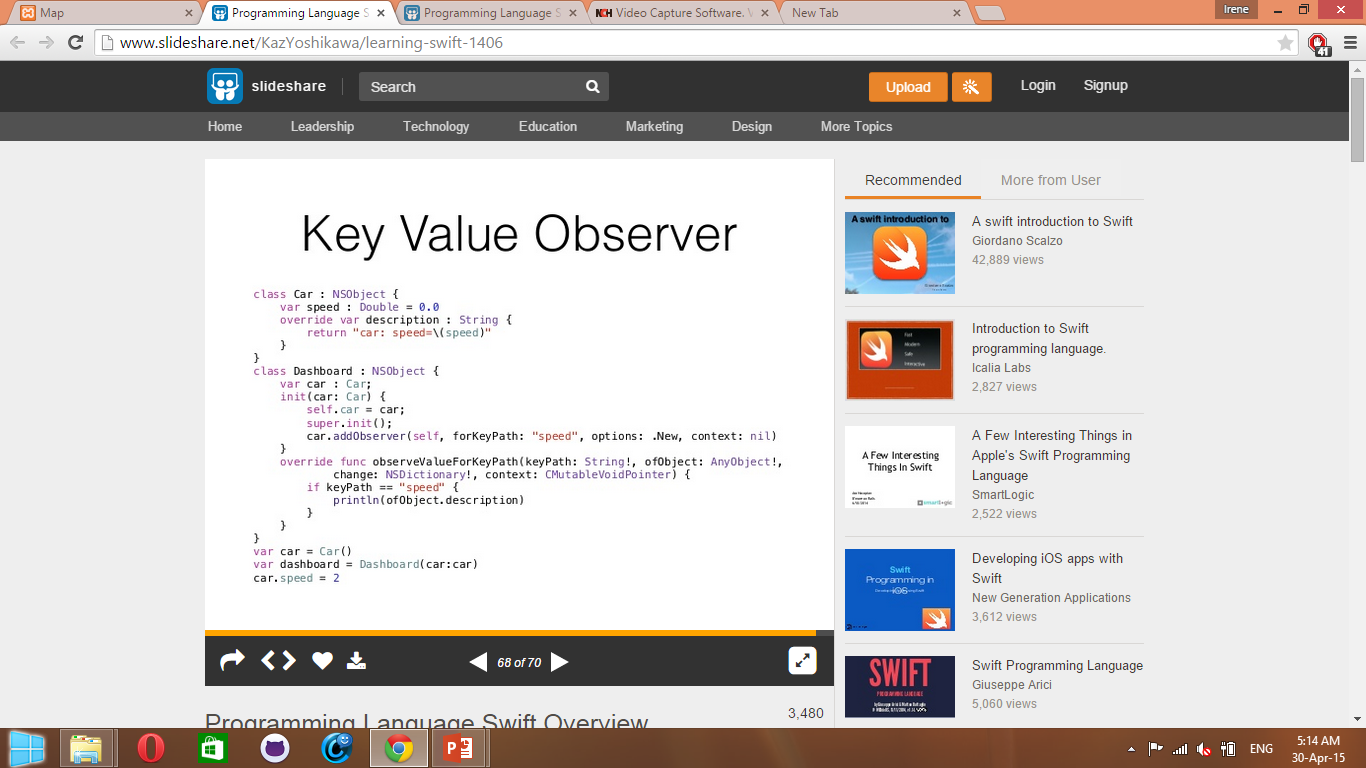 Variables
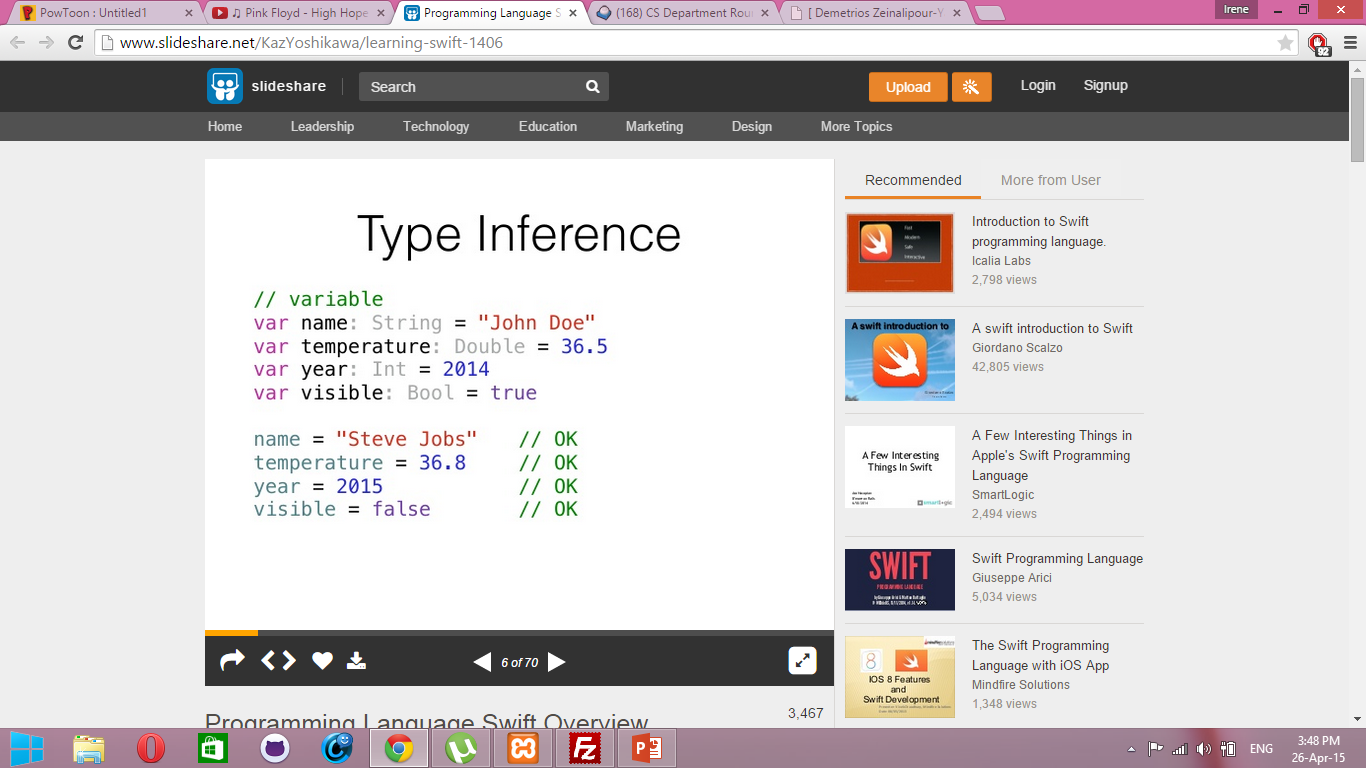 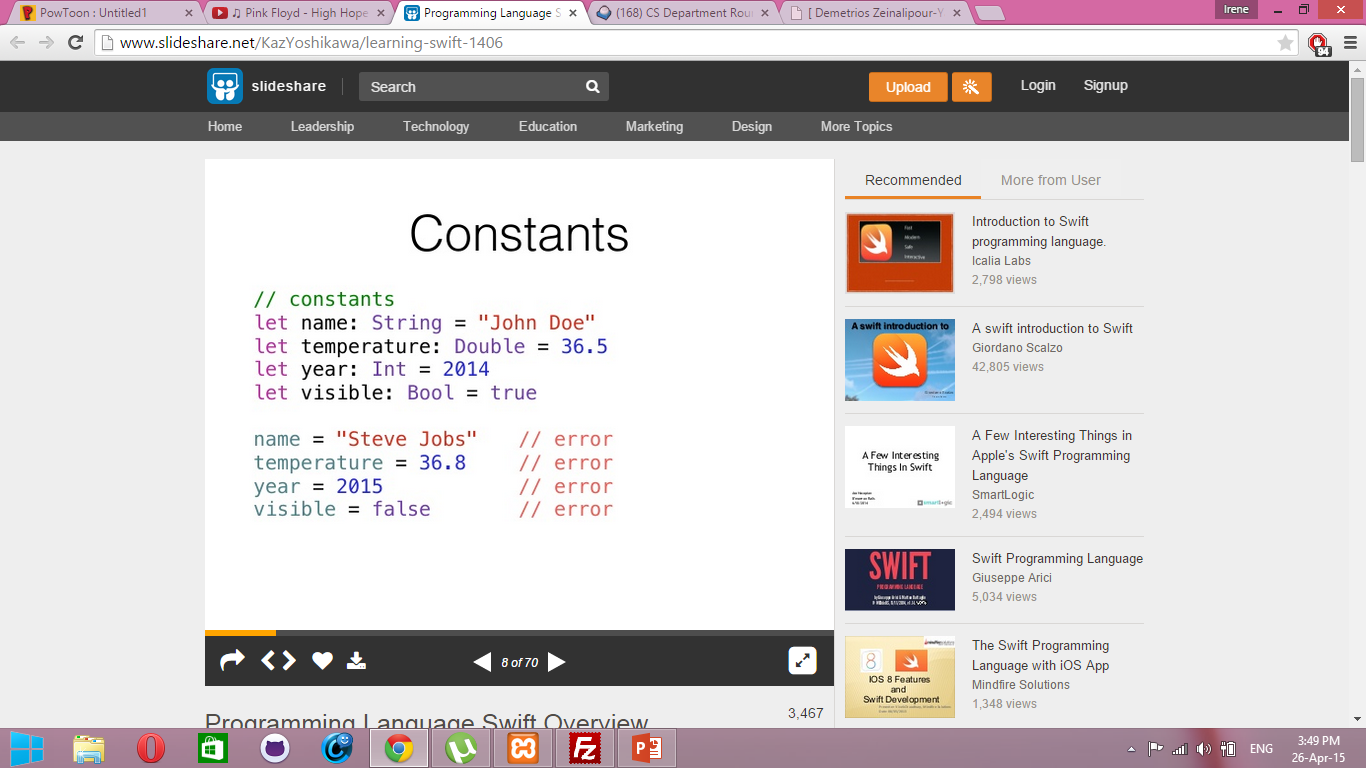 Unicode Names
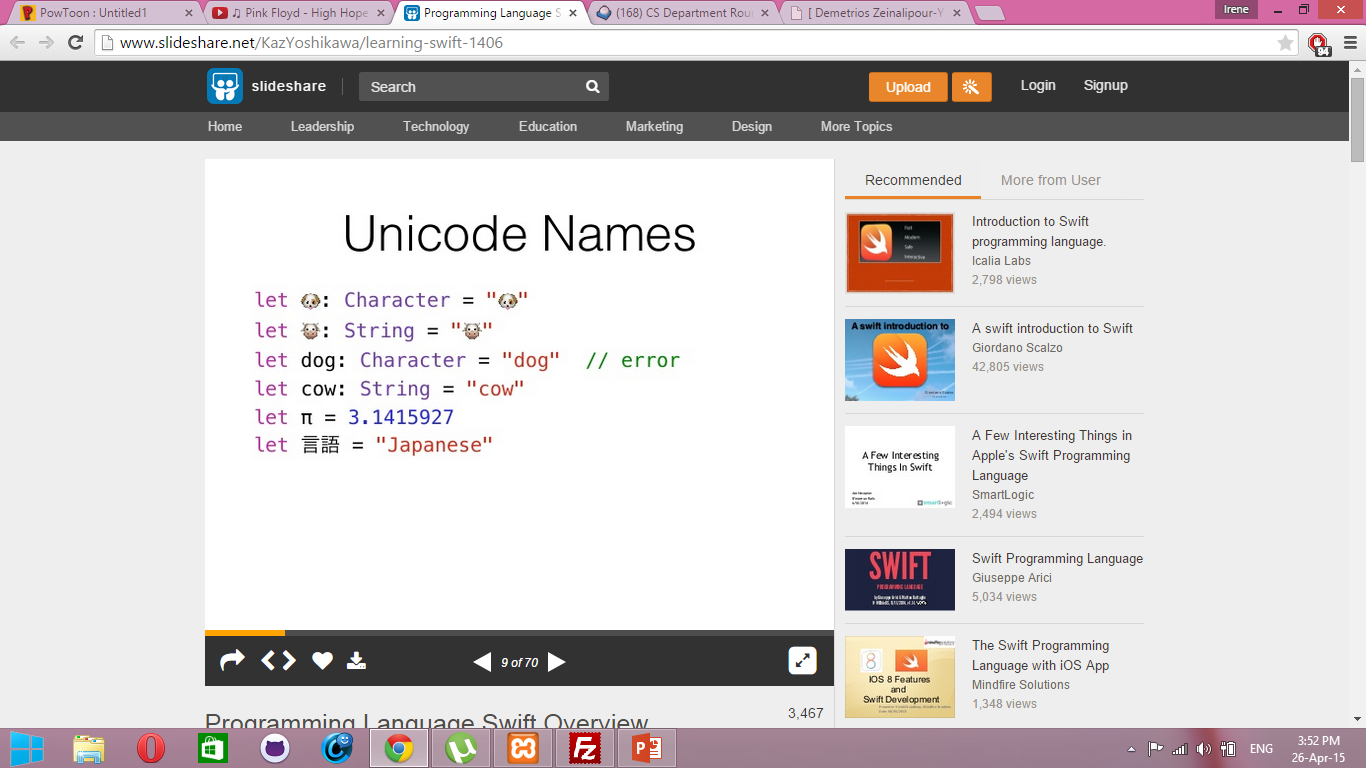 Array Declaration
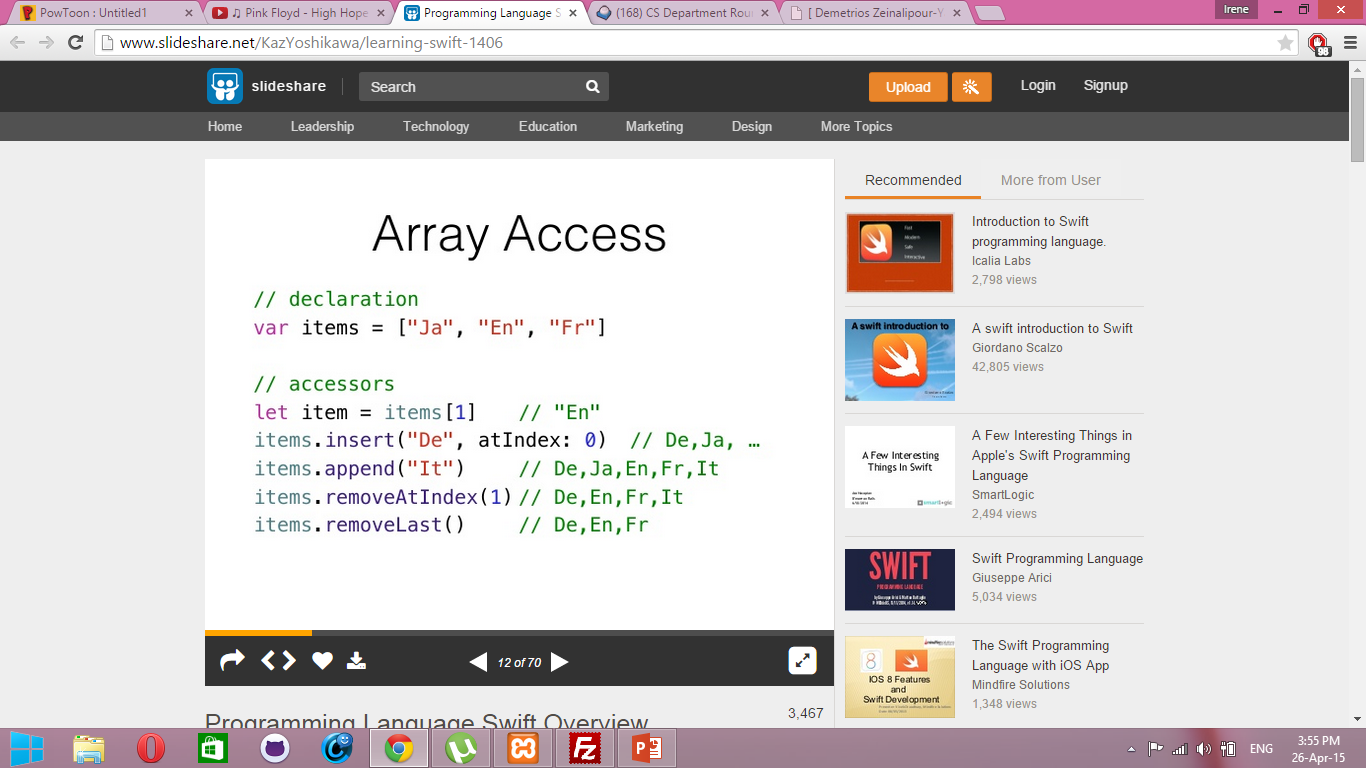 Dictionary
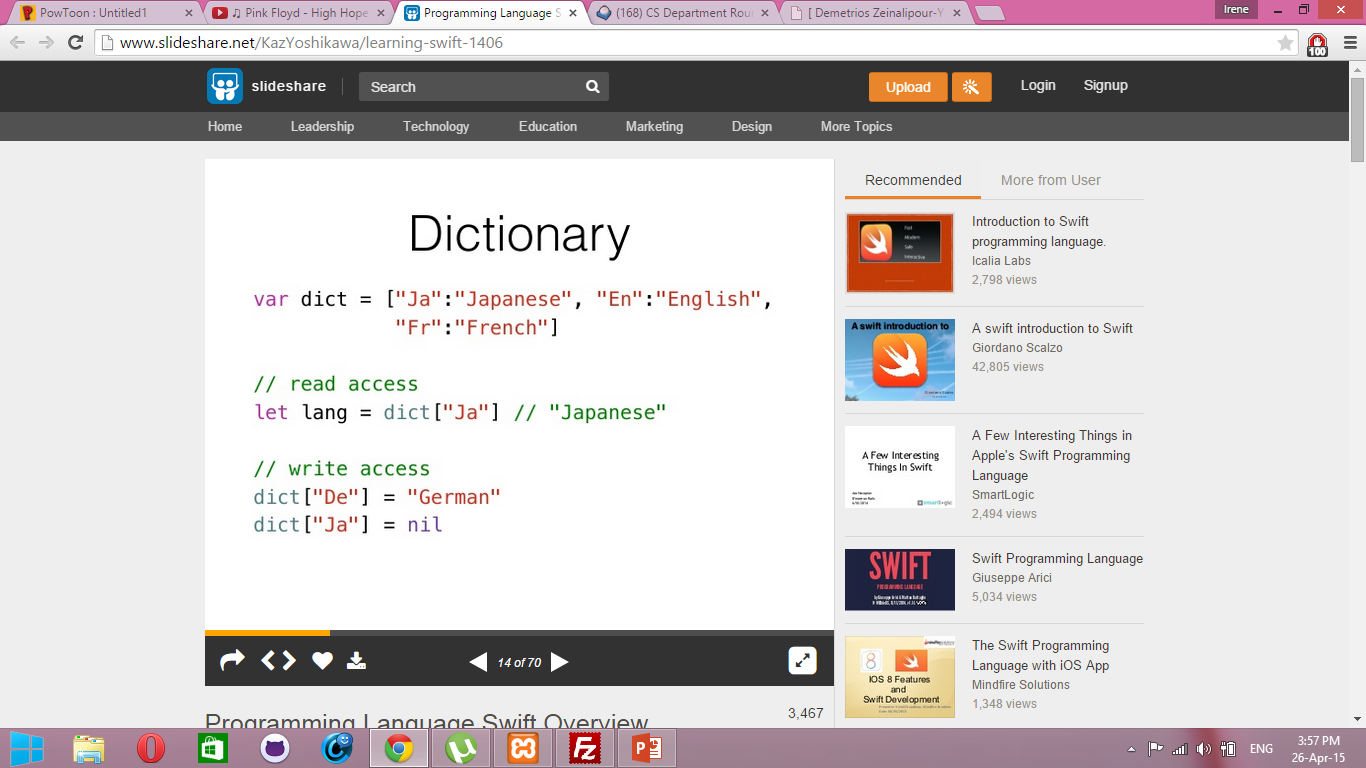 Tuple
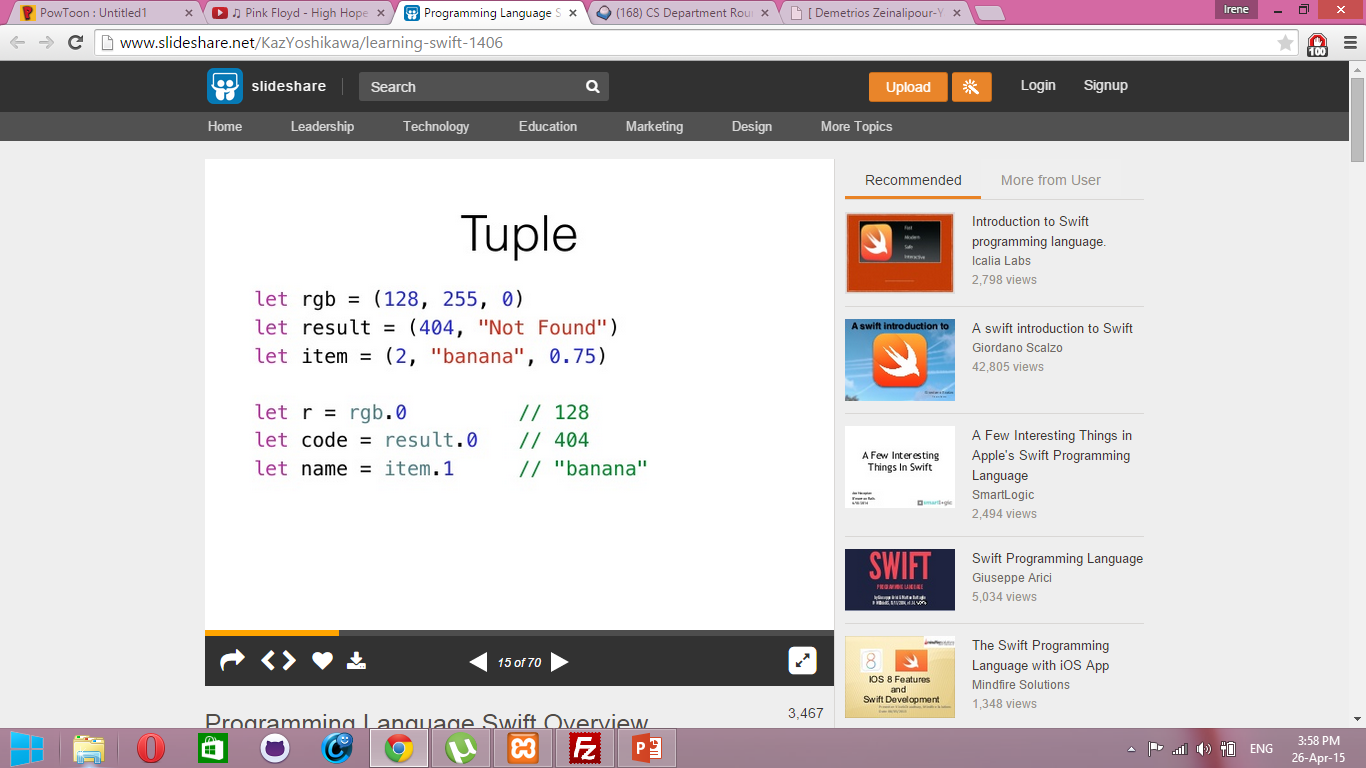 Optional & Non Optional
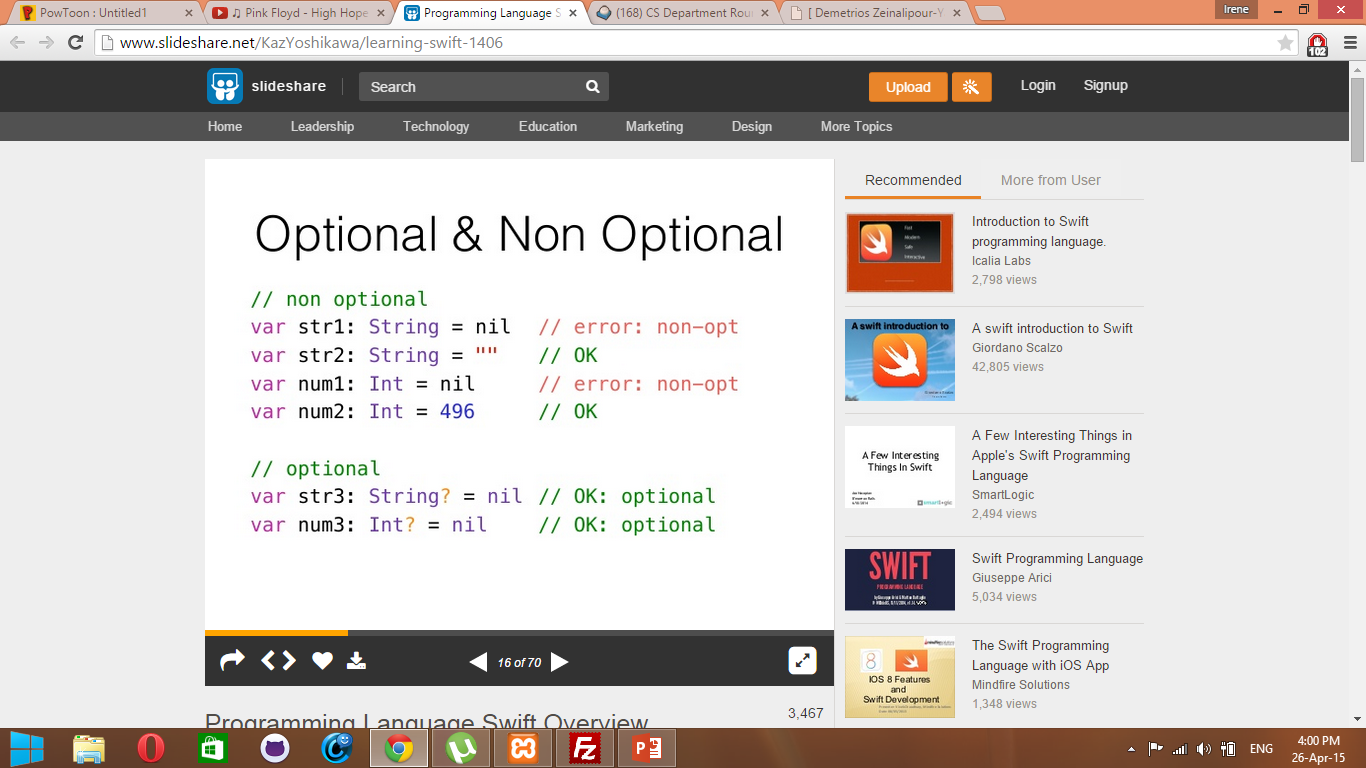 Case statement
If Statement
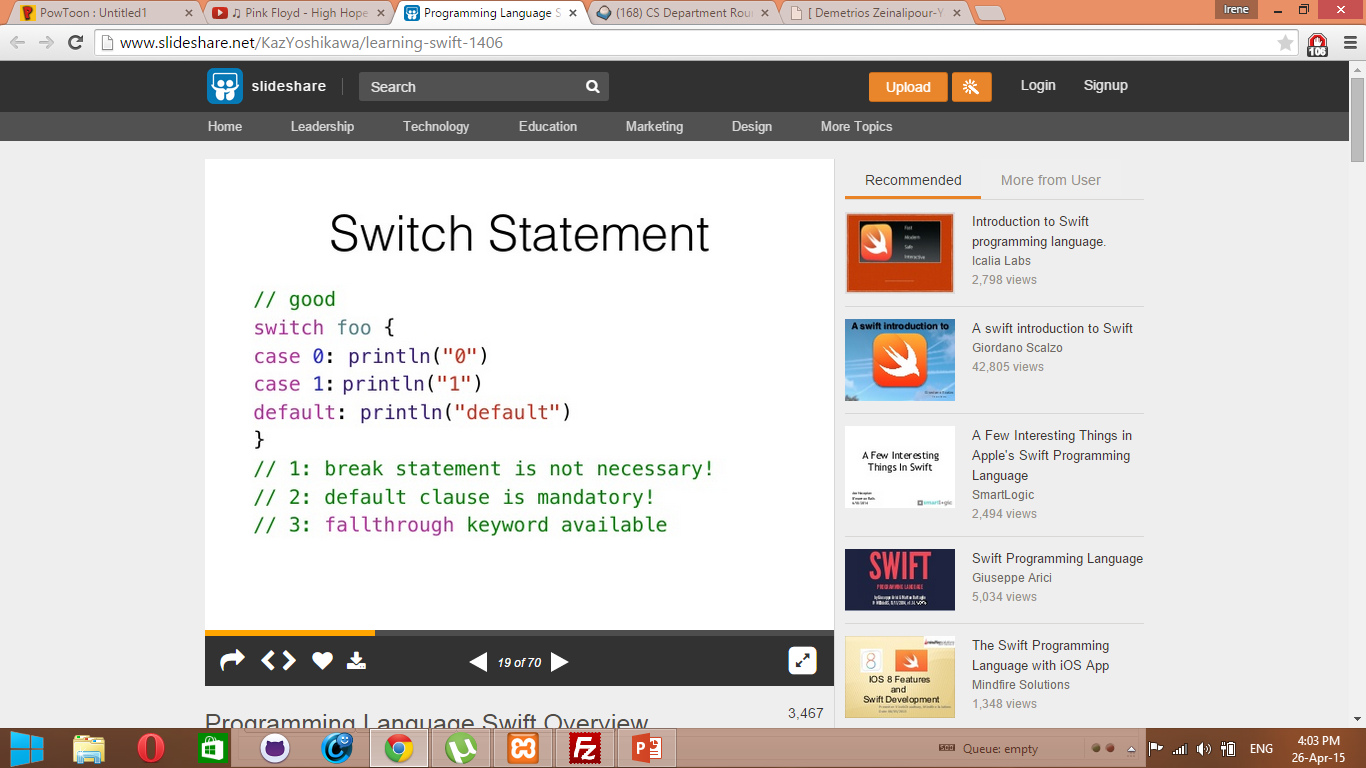 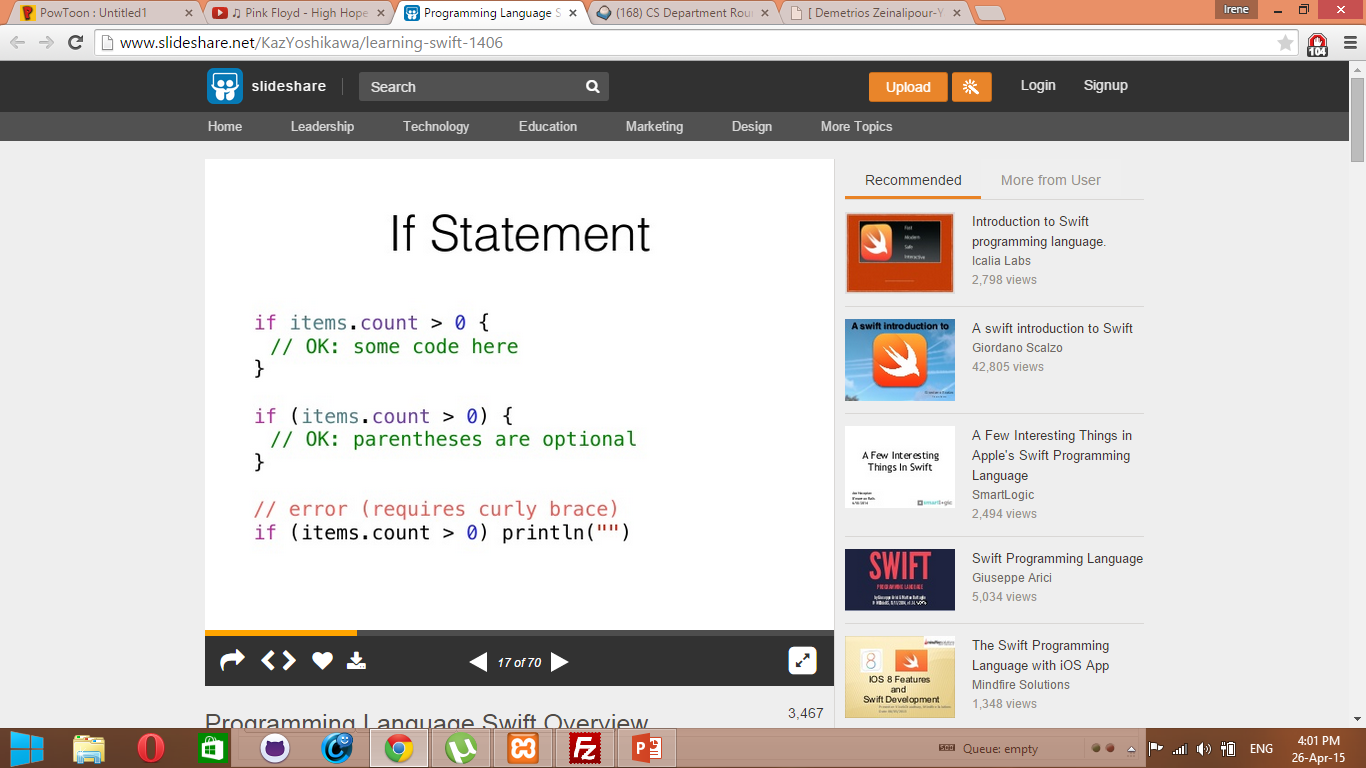 For In-Statement
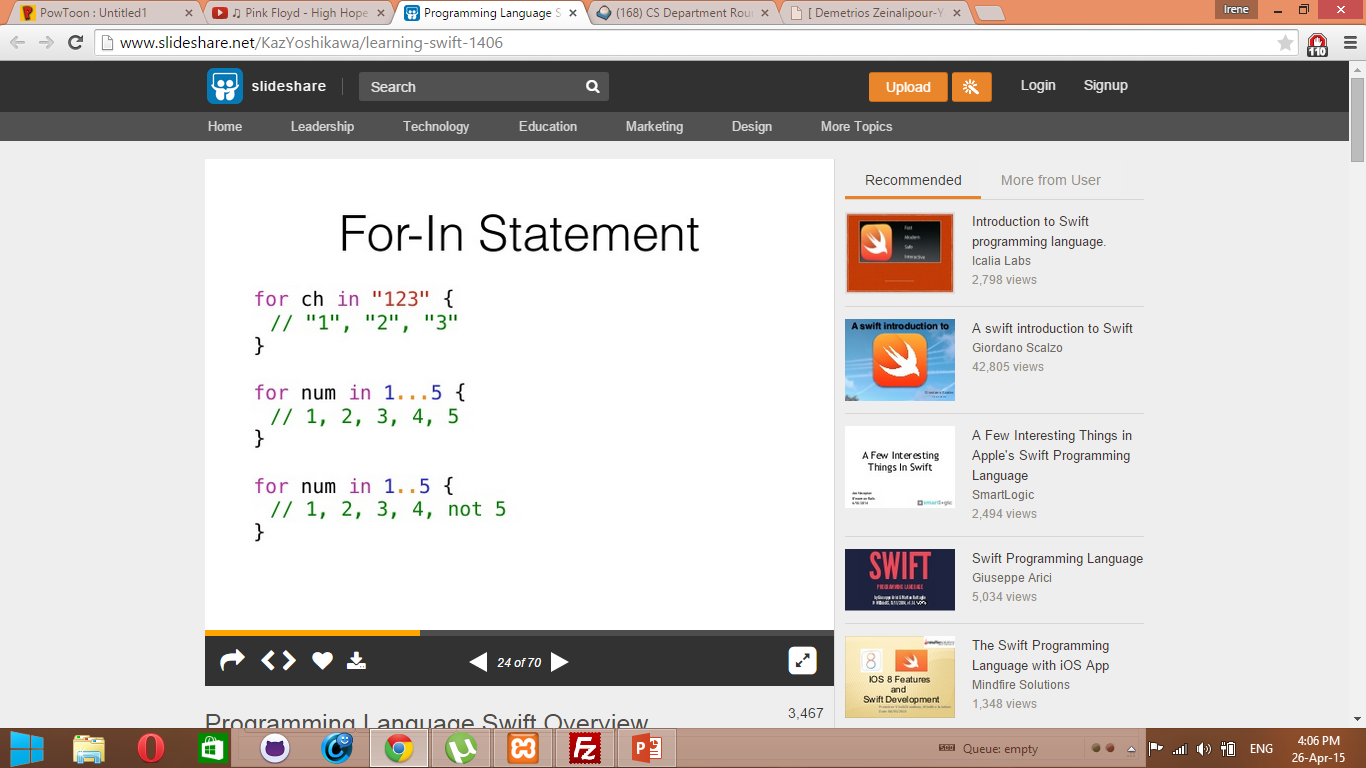 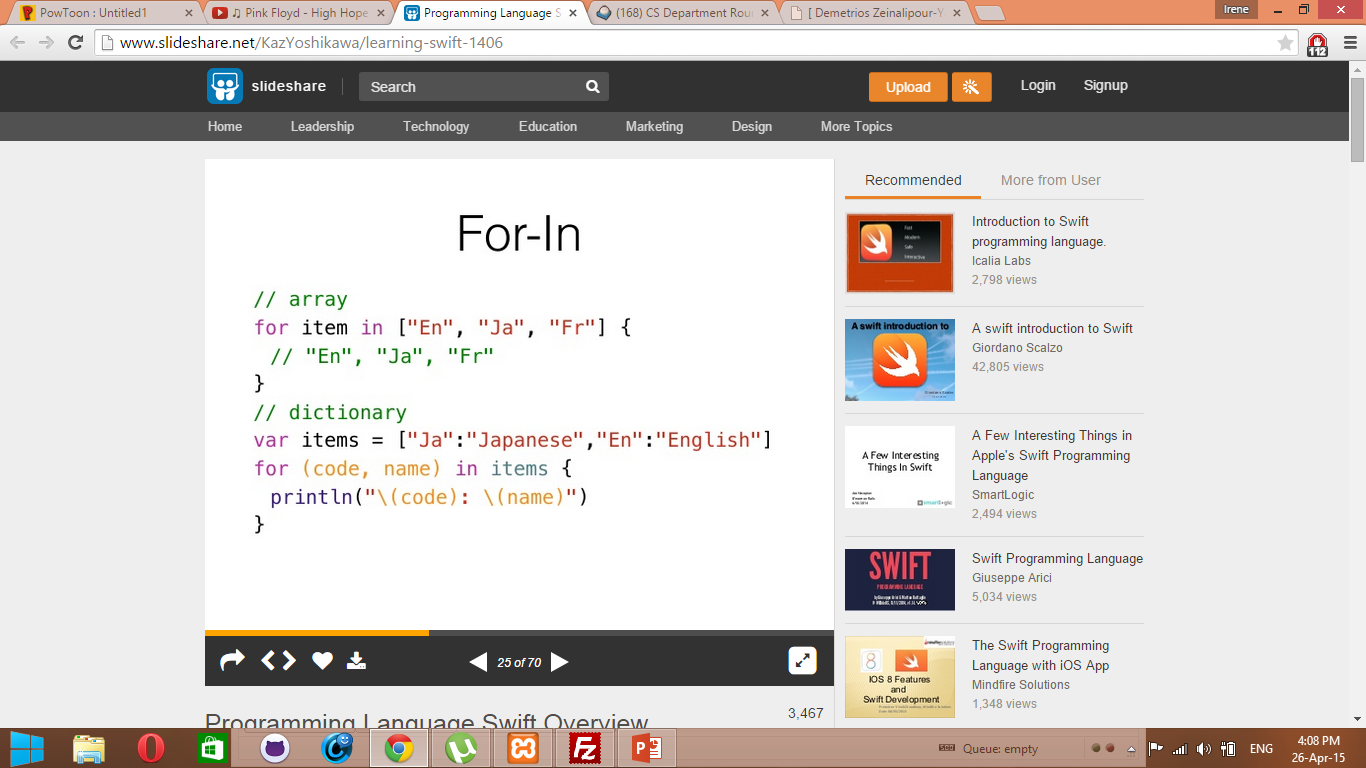 Functions
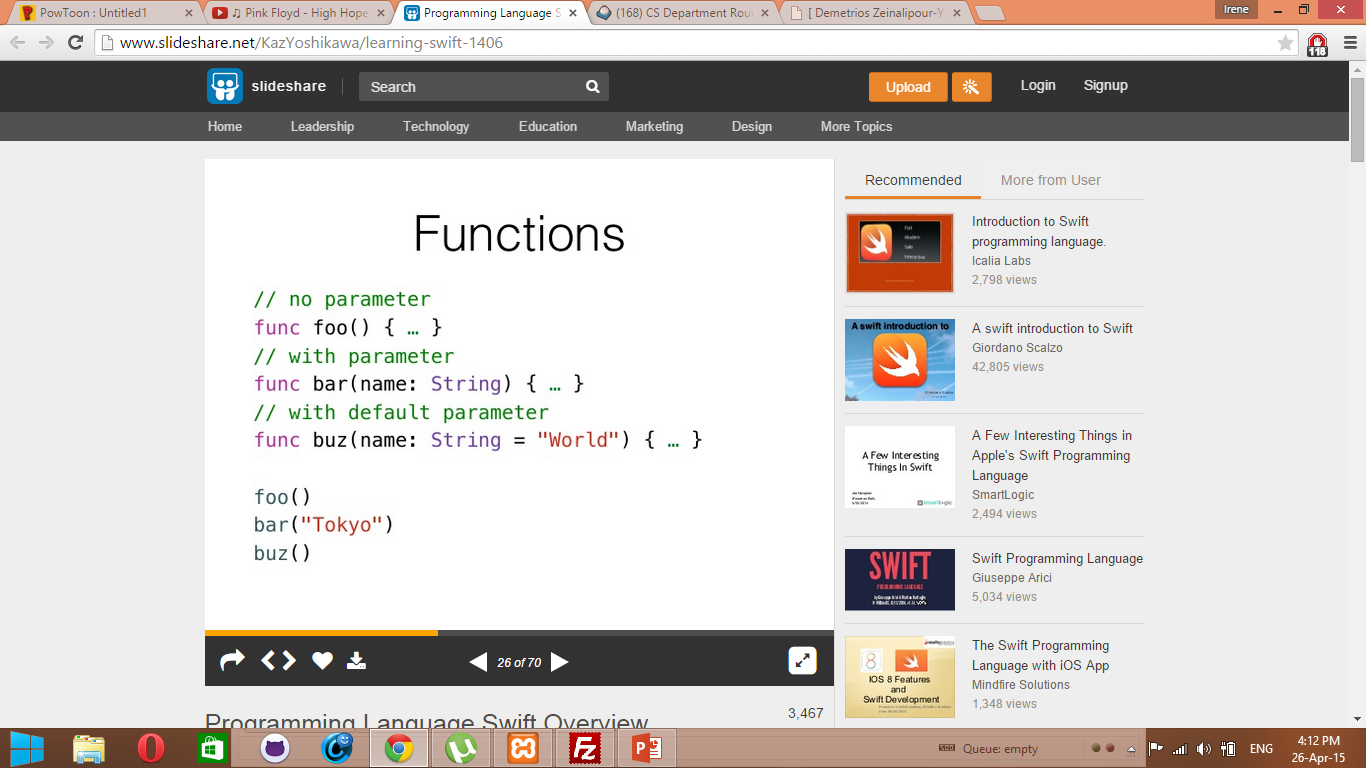 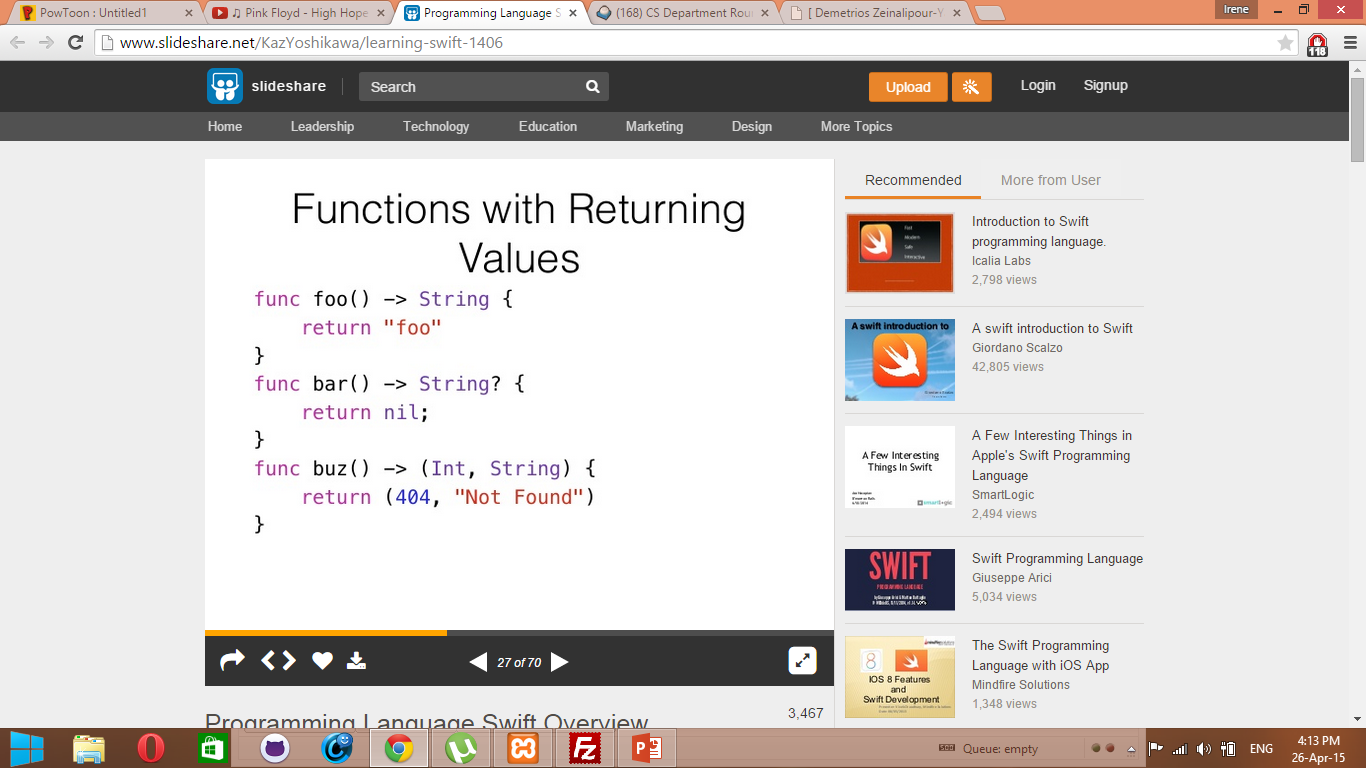 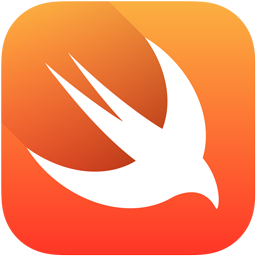 File System
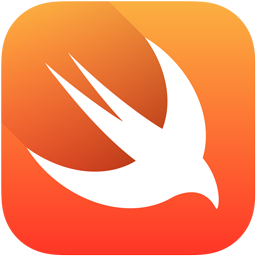 MVC
Demonstration
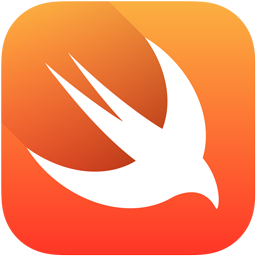